Speech-Language Therapy
Mrs.Wilkins
J.T. Waugh Elementary Open House
Who is Mrs. Wilkins?
I have been a SLP (Speech-Language Pathologist/Therapist) for 16 years
I have worked in various settings and schools from Early Intervention to Highschool
I previously worked at Highland Elementary and the Highschool at Lake Shore and the Summer School Program
I love my job and helping all of my students learn to communicate better with their families, friends, teachers, and school staff.
What do we work on in speech-language therapy?
Communication Skills
Communication books
Communication Devices
Speaking (speech sounds)
Listening
Vocabulary
Reading Comprehension
Writing and Grammar
Fluency (Stuttering)
Voice
Social Skills

Refer to your child’s IEP for specific goals that will be worked on
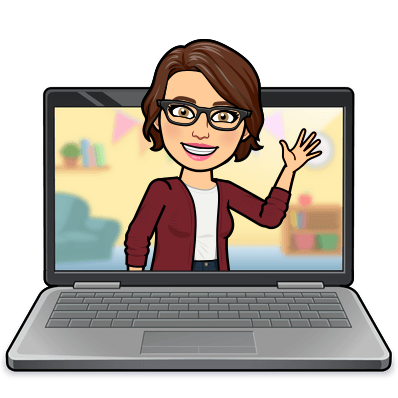 REMote Therapy Information
Speech-Language Therapy will be provided using Google Meet Link
Please check your child’s email for a Google Meet Link for your child’s scheduled speech time.
The link sent to you will be the link used for every speech-language therapy class.

Additional practice sheets and general information will be shared on See Saw
Please look for your child’s invite to join Mrs. Wilkins’ Speech-Language Therapy Classroom on See Saw via email if you have not joined already

Speech-Language Therapy will run on a A-E Schedule
Your child’s speech day and times will be shared with you in the Remote packet sent home with your child’s classroom teacher
Additional practice sheets will also be sent home with that packet
Mrs. Wilkins’ Contact Information
You should have received a Newsletter with my contact information 
Email-best way to contact and quickest way for me to respond to you
julie.wilkins@lscsd.org 
Phone: 
926-3728